Psalms IV  Psalms of ConfessionPsalm 51  Create In Me a Clean Heart O God!
Psalm 19:1-4
The heavens declare the glory of God; the skies proclaim the work of his hands.
Day after day they pour forth speech; night after night they reveal knowledge.
They have no speech, they use no words; no sound is heard from them.
Yet their voice goes out into all the earth; their words to the ends of the world.
Types of Psalms
Lament
Imprecatory
Praise
Confession
Historical
Wisdom
Royal/Messianic
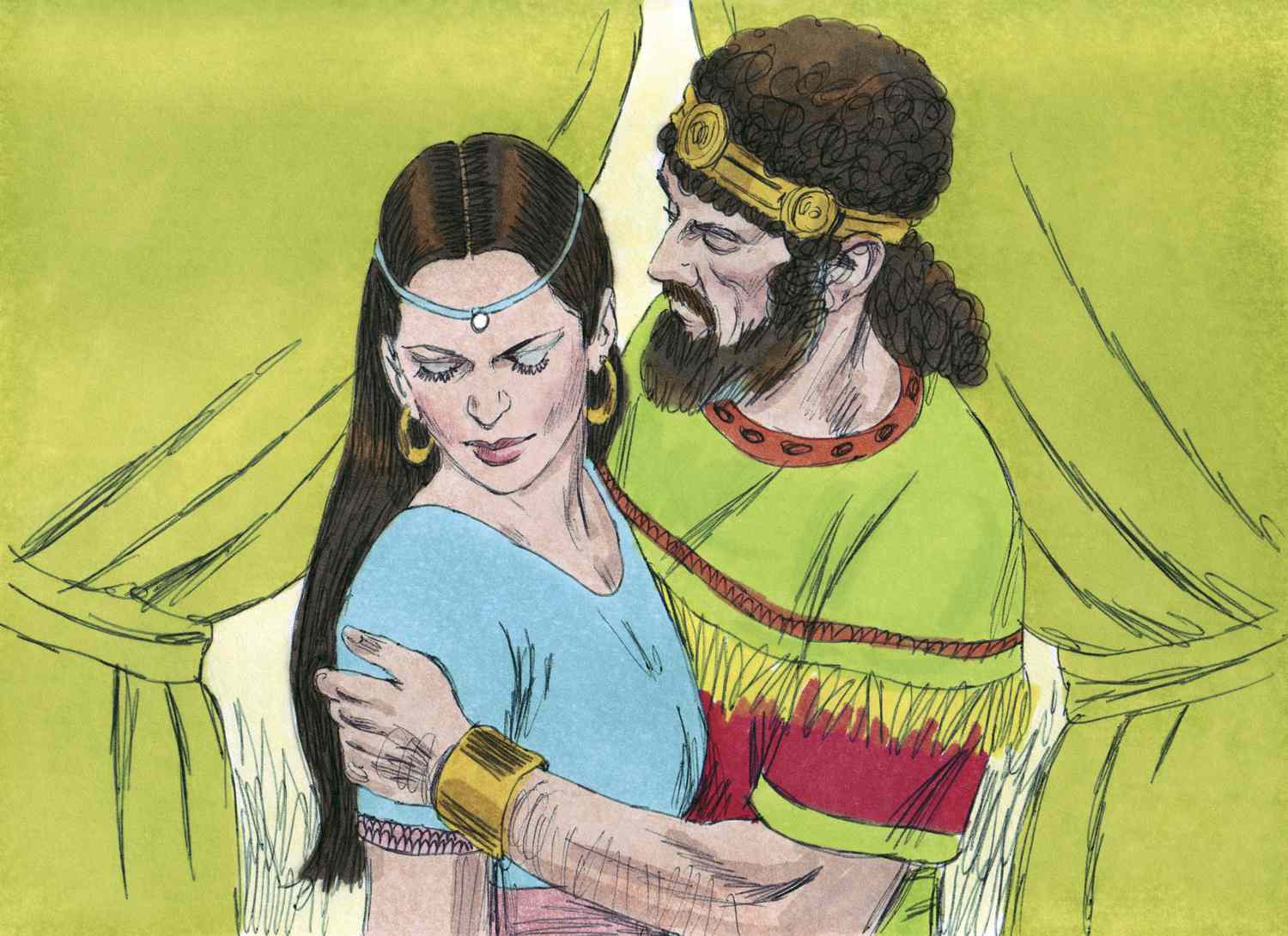 2 Samuel 11 & 12   David, Bathsheeba and Nathan
The Downward Spiral of Sin
James 1:14  Each person is tempted when they are dragged away by their own evil desire and enticed. Then, after desire has conceived, it gives birth to sin; and sin, when full-grown, gives birth to death.
From Bad to Worse
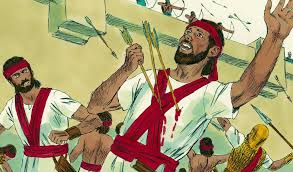 David sends for Uriah
2 Sam 12  Thank God For Nathan
Nathan to David:  You are the man!

Are you willing to be a Nathan?
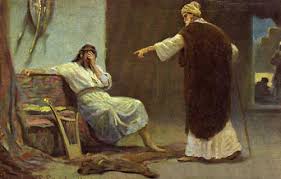 Psalm 51Confession, Repentance and Renewal
Psalm 51:1-5

Confession:   “Against you, only, have I sinned!”

“I was sinful at birth.”     Original Sin?

Technically, both are not true.  This is hyperbole!
Psalm 51:6-12 Repentance
Cleanse me with hyssop and I will be clean.

Hide your face from my sins.

Create in me a pure heart, O God.
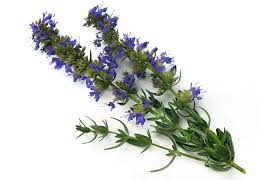 hyssop
Psalm 51:12-19  Renewal
Restore to me the joy of my salvation.

My mouth will declare your praise.

My sacrifice will be a broken and contrite heart… a willing spirit

Then…  You will build the walls of Jerusalem!
Summary
Our fleshly desired lead to temptation that leads to sin and, ultimately, will lead to death.

But David teaches us that there is a way out!

Confession   and Repentance   leads to 
Forgiveness and Renewal